โครงการพัฒนาความรู้ภายใต้แนวคิด “จิตพอเพียงต้านทุจริต”วันที่  24 มีนาคม 2566ณ.ห้องประชุมรักษ์ดี โรงพยาบาลองครักษ์
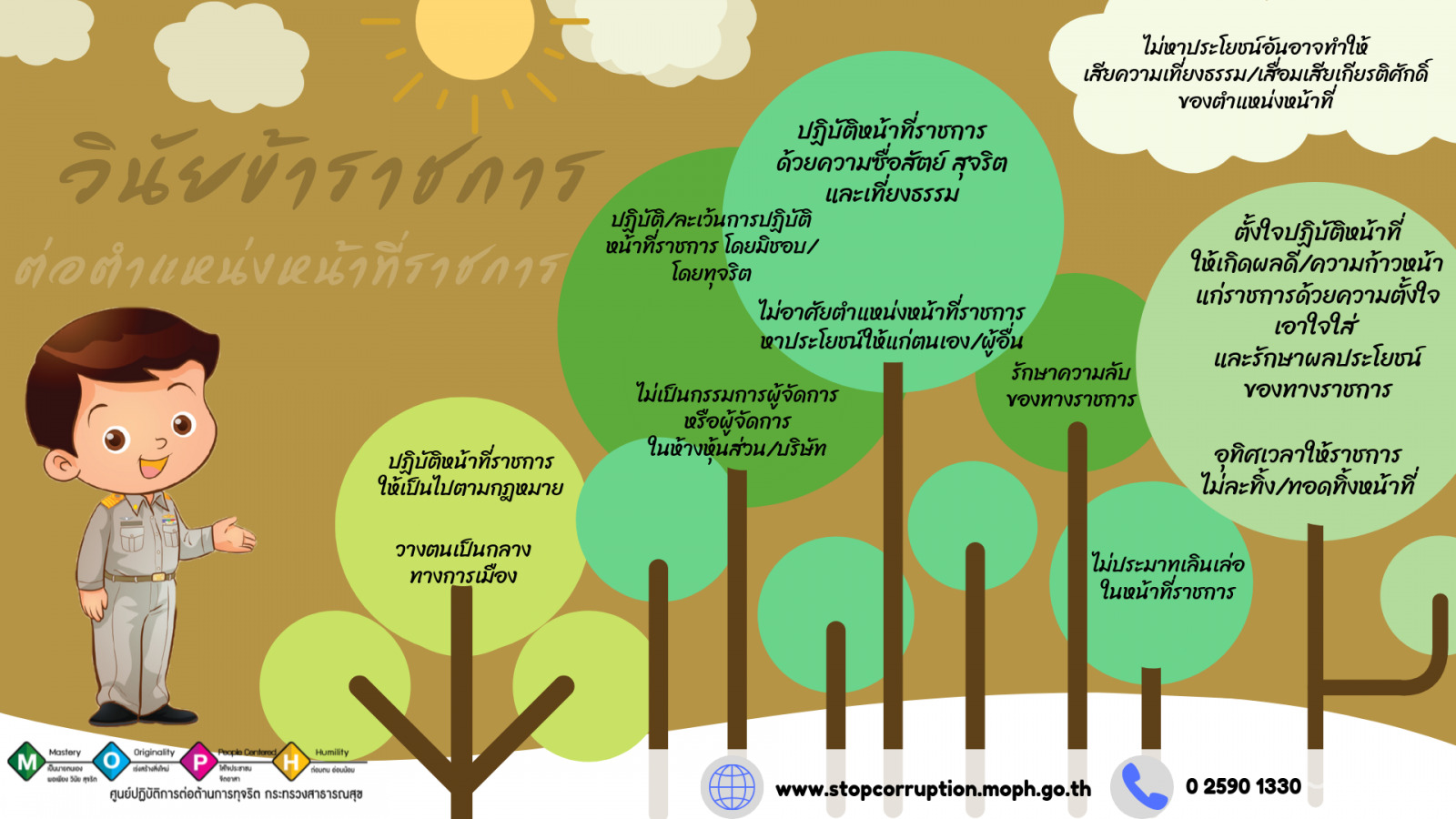